Mendesain Halaman WEB
Properti Halaman Web
Properti halaman web merupakan unsur penentu halaman web itu dinilai bagus atau tidak.
	Untuk menampilkan jendela page properties dapat dilakukan dengan berberapa cara yaitu:
	1. Tekan tombol  Keyboard  Ctrl + J
	2. Menu  Modify  Page Properties
	3. Klik Kanan mouse, pilih Page Properties 
	4. Tombol Page Properties di kotak properties bawah
Properti Halaman Web
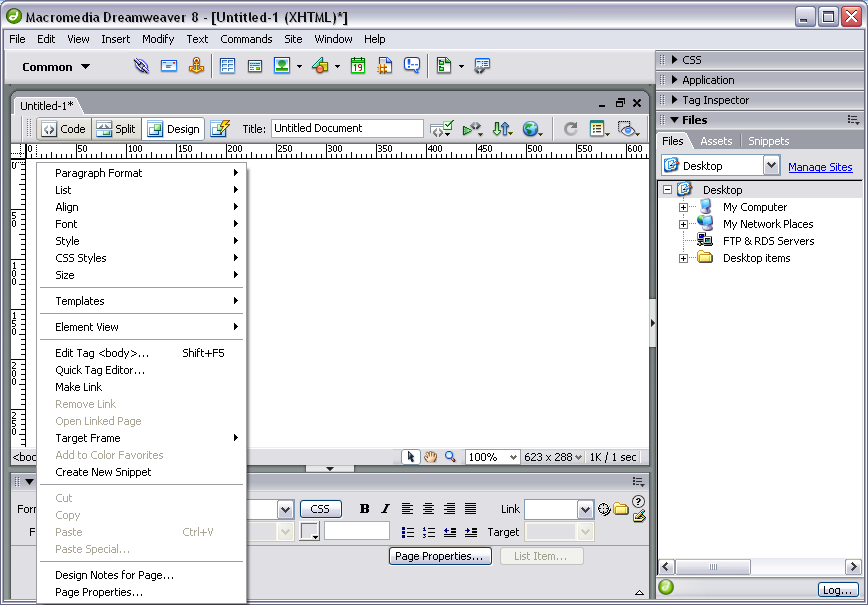 Properti Halaman Web
Jendela Page Properties di dreamweaver terdapat 5 kategori yaitu:
Appearance
Links
Headings
Title/Encoding
Tracing Image
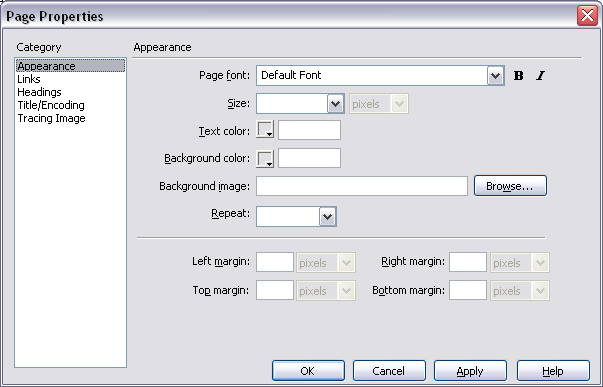 Properti Halaman Web
Appearance
	Pada bagian ini, anda dapat mengatur jenis font, style font, ukuran font, warna font, warna latar belakang, gambar latar belakang dan dapat mengatur ukuran margin halaman.
Links
	Pada bagian ini anda dapat mengatur properti berkaitan dengan penggunaan fasilitas hyperlink.
Headings
	Pada bagian ini anda dapat mengatur properti berkaitan dengan kategori heading dan warna yg digunakan.
Title/Encoding
	Pada bagian ini anda dapat memberikan judul dari halaman yang anda bangun.
Tracing Image
	Pada bagian ini anda dapat mengatur tampilan gambar.
MenyisipkanKarakter Khusus dan Tanggal
Menyisipkan karakter khusus  pada halaman web dengan cara pilih menu,  Insert  HTML  Special Characters

Menyisipkan tanggal sesuai dengan format yang di inginkan dengan cara, 
	insert  Date
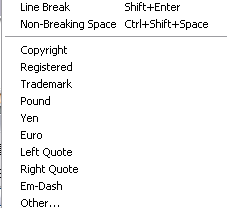 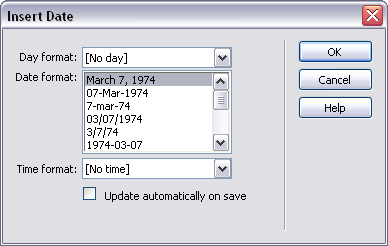 Format Font
Format font merupakan fasilitas untuk mengatut huruf atau text yang digunakan. Fasilitas ini sangat penting dalam membangun halaman web karena sebagian besar halaman web itu berisi informasi yang berupa text.

	Dalam Dreamweaver tedapat fasilitas yang dapat digunakan untuk mengatur text, di antaranya heading, jenis huruf, style huruf, ukuran, warna, perataan dan lain-lain.
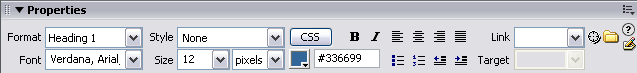 Menyisipkan Gambar
Menyisipkan gambar dalam halaman web akan lebih membuat halam web terlihat lebih menarik, langkah untuk menyisipkan gambar yaitu :
	1. Menu Insert  Image
	2.  Klik Tombol
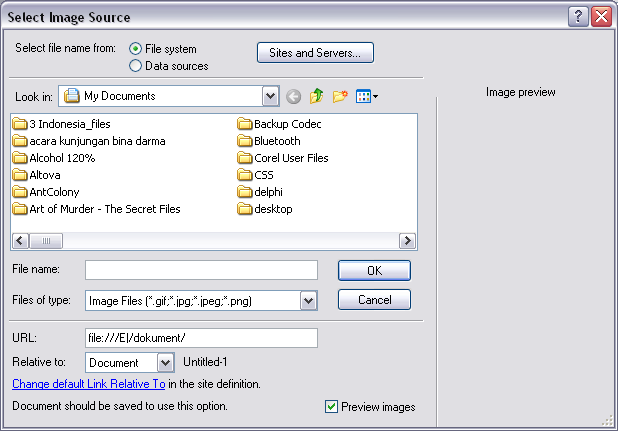 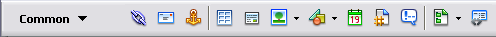 TUGAS
Buat Halaman Web dengan nama file
	Index.php
desain tampilan sebagus mungkin